Montréal
Fait par Sarah-Maud
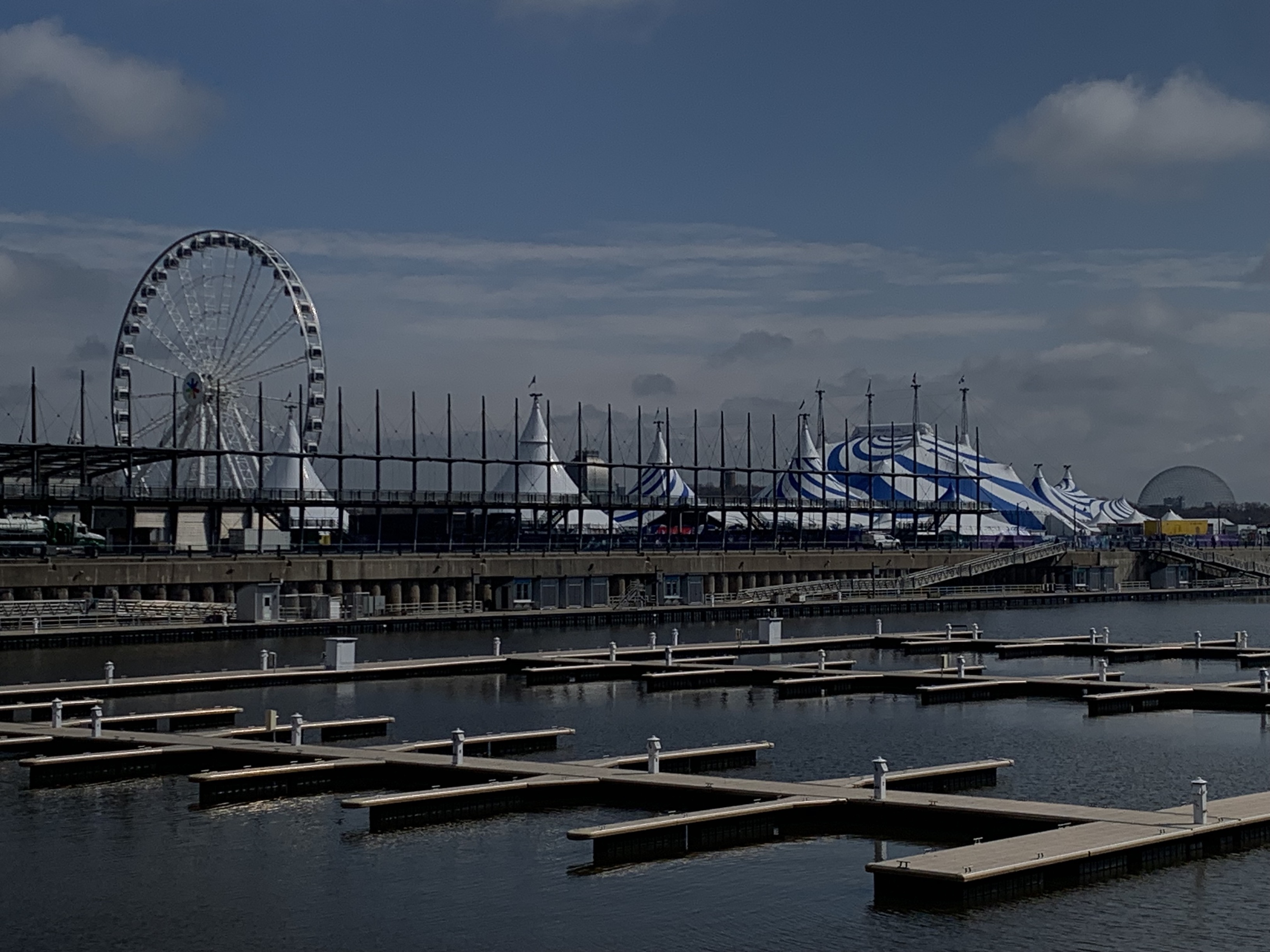 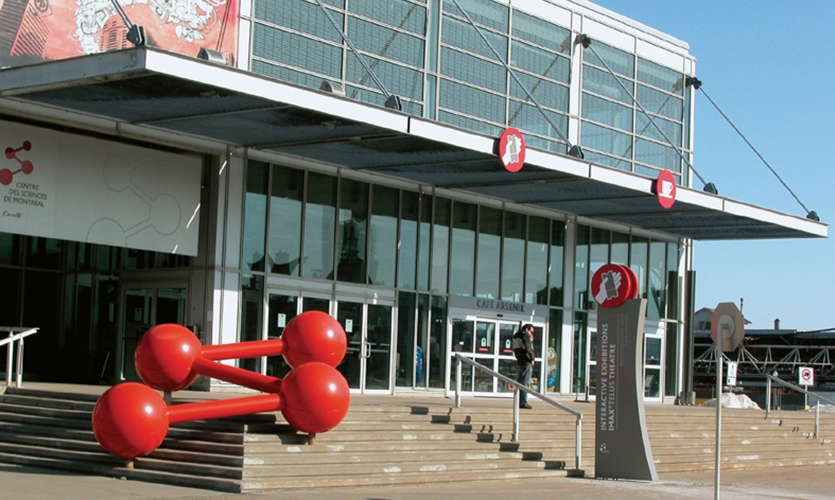 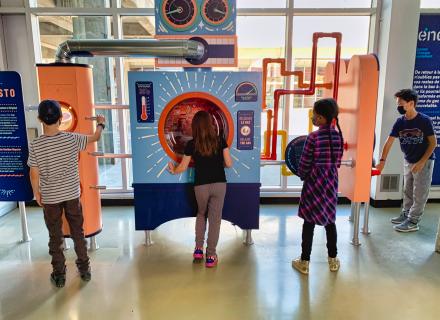